تحت رعاية عمادة الكلية أقامت كلية التربية بالزلفي ممثلة في وكالة الكلية للجودة والتطوير دورة تدريبية بعنوان :( إعداد الدراسة الذاتية للبرنامج )
قدمها سعادة الدكتور عبد الحكيم رضوان رئيس مركز الجودة بالكلية . وذلك يوم الثلاثاء الموافق 19/5/1436ه في قاعة الجودة . وشارك فيها عدد كبير من أعضاء هيئة التدريس في أقسام الطلاب والطالبات . وكان الهدف منها تنمية مهارات أعضاء هيئة التدريس في كتابة الدراسة الذاتية لبرامجهم.
ودارت الدورة حول مجموعة من المحاور ، منها :
أهمية الدراسة الذاتية للبرنامج .
المعايير التي يجب توافرها في كتابة الدراسة الذاتية للبرنامج .
أهداف الدراسة الذاتية للبرنامج .
شروط الدراسة الذاتية وطرق تنفيذها .
دور أعضاء هيئة التدريس في كتابة الدراسة الذاتية .
كيفية توثيق الأدلة والشواهد .
واختتمت الدورة بتطبيق عملي على نماذج من الدراسة الذاتية للبرنامج .
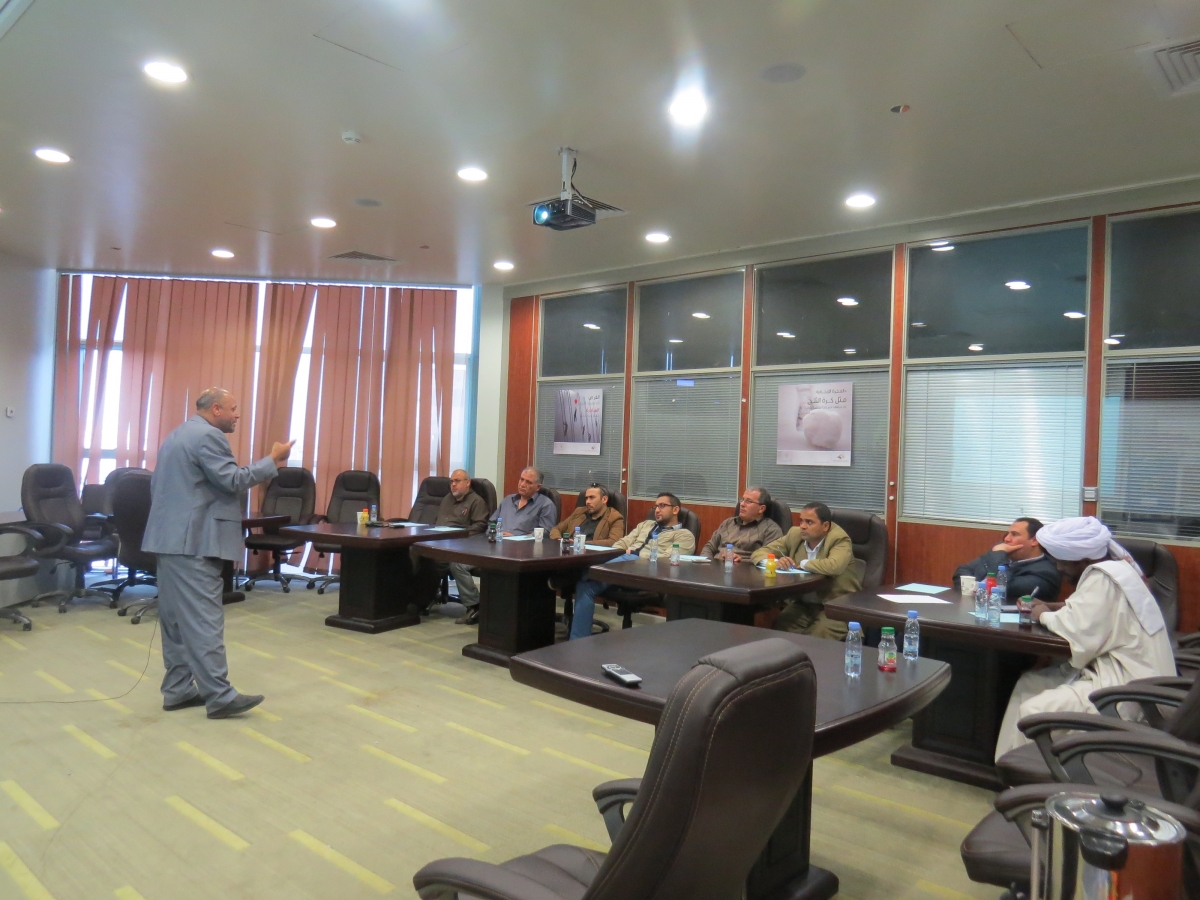